Esther:  God saves his people
Esther: Only book in Bible that does not mention God

Only book in Old Testament not found in the DSS

Included in the Old Testament because of Purim?
Esther: God Saves His PeopleTheme #1 God is in control. He is working behind the scenes to save his people.Theme #2  God uses a righteous woman to save Israel.Strong messianic implicationsEsther is a prefigure of the Messiah!
Esther 1:1-3
Esther: Queen of Xerxes (485-465 BC) 

3rd year of Xerxes 483 BC

Jerusalem is destroyed. Where is God?
[Speaker Notes: From India to Cush - largest empire of that time! 127 provinces (20 Satrapies - Judah was a province of the 5th, Syria). Specific!
Where’s God? His people aren’t ruling; emphasis on Persia, not Judah.]
Esther 1:4-22Vashti refuses Xerxes
Esther 2:1-7Esther and Mordecai
[Speaker Notes: Two main heroes: Esther (Hadassah), Mordecai (great-grandson). Orphan / Cousin. Tragedy! Where’s God? Gave her a cousin, beauty and character (submission). She’s taken to evaluation by king (what a risk). $, school, share faith, confront someone.]
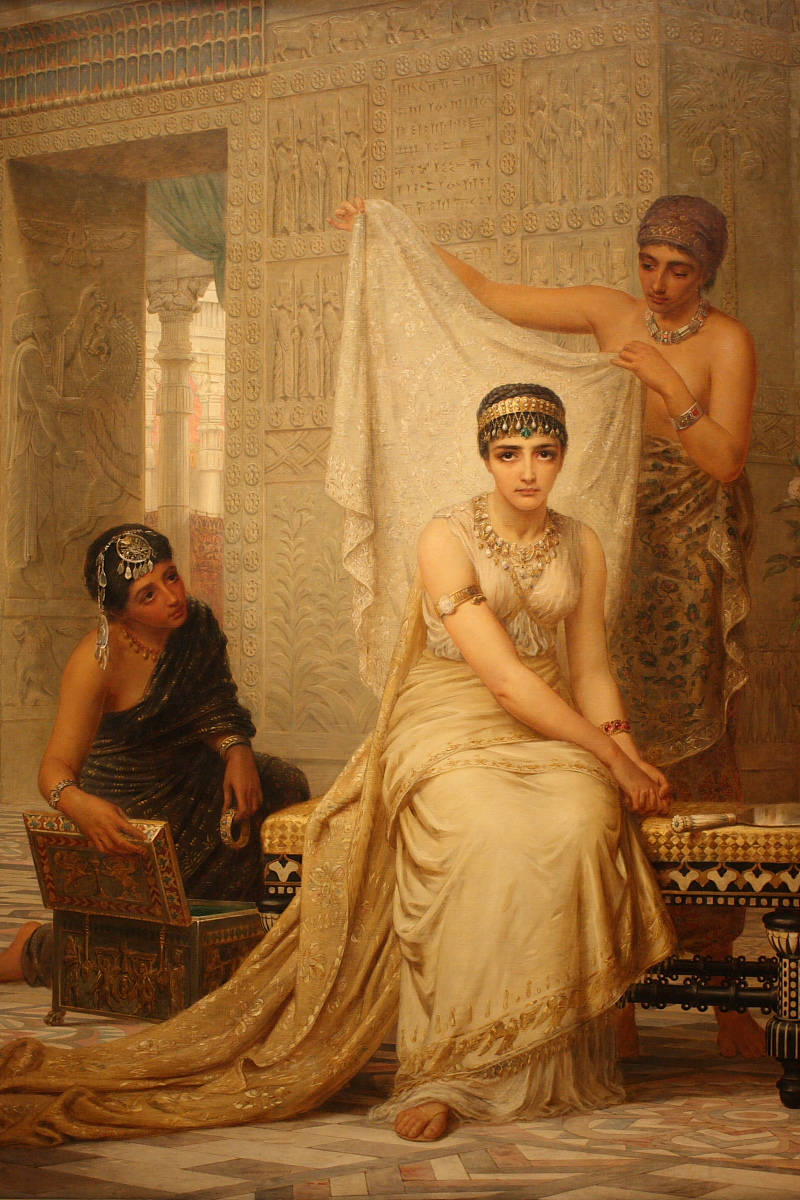 Esther 2:8-23Esther is humbleEsther meets Xerxes: God is in control!
[Speaker Notes: Not reveal identity. Interesting - he commands her, but emphasizes own nationality (3:4), reason for edict. Possibilities: 1) afraid of not being chosen if from exiles, foreigners looked down on; 2) from family of King Saul, so better to be of low birth so not be chosen. Not known motives.]
Esther 3:1-15

Prideful Haman
[Speaker Notes: Mordecai is honest man, helping the king. Deserves a reward, but overlooked. Good guys have down times (Joseph, David, Jeremiah).]
Esther 4:1-11
Disaster! 

Mordecai
1. Prays
2. Takes action
[Speaker Notes: M tells of the plot / asks her talk to king. She’s afraid, he expresses faith that if not her, rescue from somewhere else. Discipleship (calling higher)! How? No explanations - Faith! No mention of God, but does she believe? Fasts. To whom? God! What is her resolve? Even if die!]
Esther 4:12-17
“For such a time as this.”

If I perish, I perish.

Esther a prefigure of the Messiah.  She offers her life to save Israel.
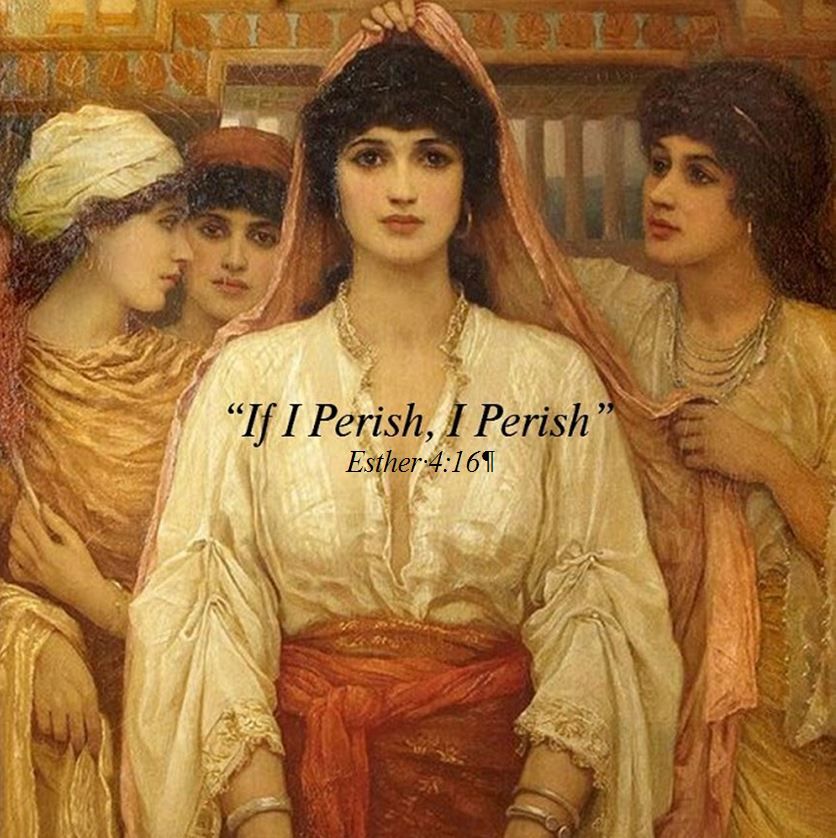 Where’s God?  Hebrews 11:1
[Speaker Notes: What situation..in right now that requires faith? What situation happened..causes you to question: Where’s God? Broken relationship / illness / loss of loved one / Financial pressures / Unreasonable children or parents… God is invisible, but always there! Faith.]
Esther 5:1-8
On the third day…

1 Cor 15:4-5

God sends a ram.
[Speaker Notes: After 3 days of fasting, waits outside, the king extends scepter & asks. Now! Requests banquet (preparing during fast). He asks. Come on! Another banquet. No rush (we get in too much of a hurry). We ask for opportunities, God works (our patience, circumstances, others).]
Esther 5:9-14

Haman/Satan is so confident!

Will God save Esther and will he save his people?  Stay tuned…
[Speaker Notes: Before the next banquet 2 things happen: Haman decides to erect poles to impale Mordecai-eventually Romans add nails. (rage is getting out of hand) Slap our kids, yell at our spouse, hit a wall, swear at a car! Get it together! Esther’s waiting on Lord, Haman’s fuming inside!]
Esther 6:1-14 God is in Control!
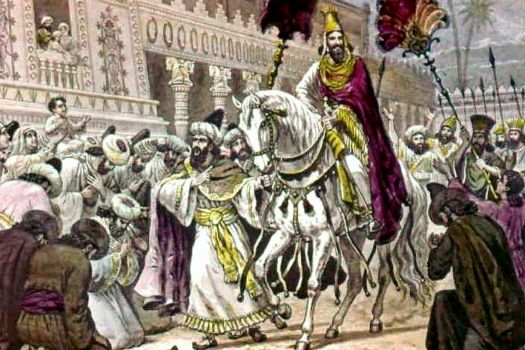 Xerxes just happens to read the account of Mordecai saving his life.

Haman: Put a robe on him!
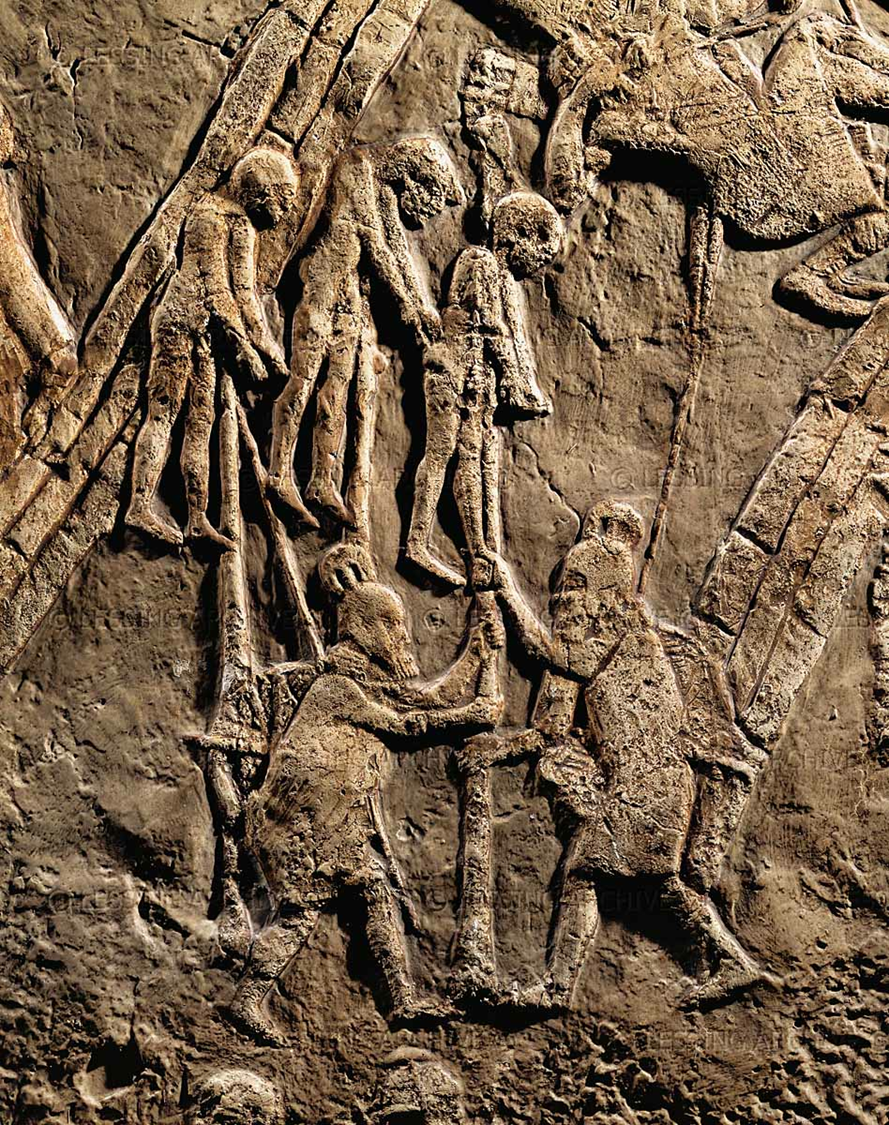 Esther 7:1-10 Again: God is in Control
Esther and Purim
Celebrated in March

2-day celebration

Dress up in constumes

Give gifts to the needy

Read Esther
Let’s Celebrate!
Passover to celebrate God saving Israel in Egypt.
Pentecost to celebrate the Spring harvest
Rosh Hoshannah/Trumpets to prepare for God’s coming
Yom Kippur/Day of Atonement to celebrate our atonement
Tabernacles to celebrate God living among his people
Hanukkuh to celebrate God saving Israel from Antiochus Epiphanes

Purim to celebrate God using Esther to save Israel from Haman and Xerxes
Lessons from Esther
God is in control.  God is always working behind the scenes to support those faithful to him.

God blesses both faithfulness and humility.

God’s Messiah will save His remnant and Esther is a picture of his salvation.